L’Australie
Anglais 5
Civilisation
Carte d’identité de l’Australie
Les symboles australiens
L'Australie est la plus grande île du monde, mais aussi un _ _ _ _ et un _ _ _ _ _ _ _ _ 
80% de son territoire est couvert de _ _ _ _ _ _ _ _ , il y a peu de montagnes. _ _ _ _ _ _ _ _ _ _ _ _ est la capitale de l’Australie. 
A l’origine, l’Australie était peuplée par _ _ _ _ _ _ _ _ , mais les _ _ _ _ y ont installé des colonies et des prisons.
1
2
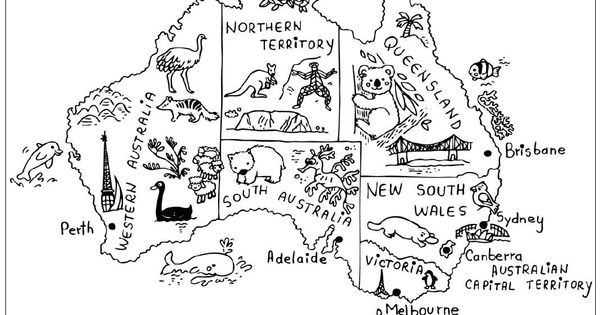 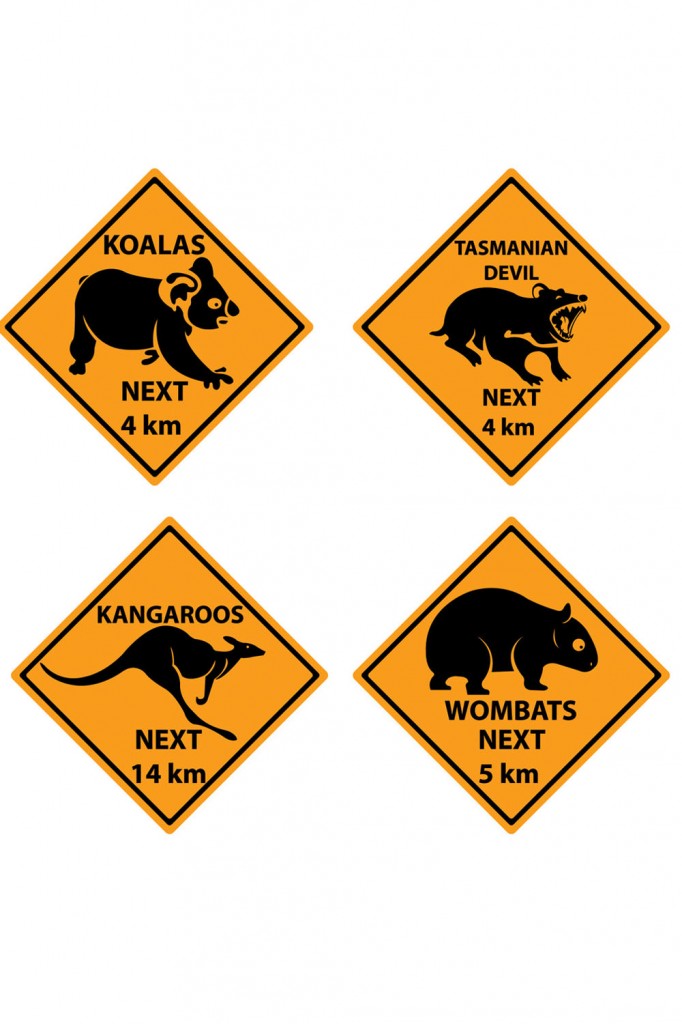 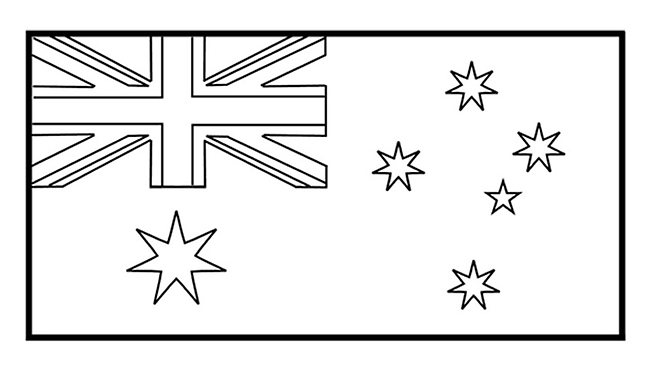 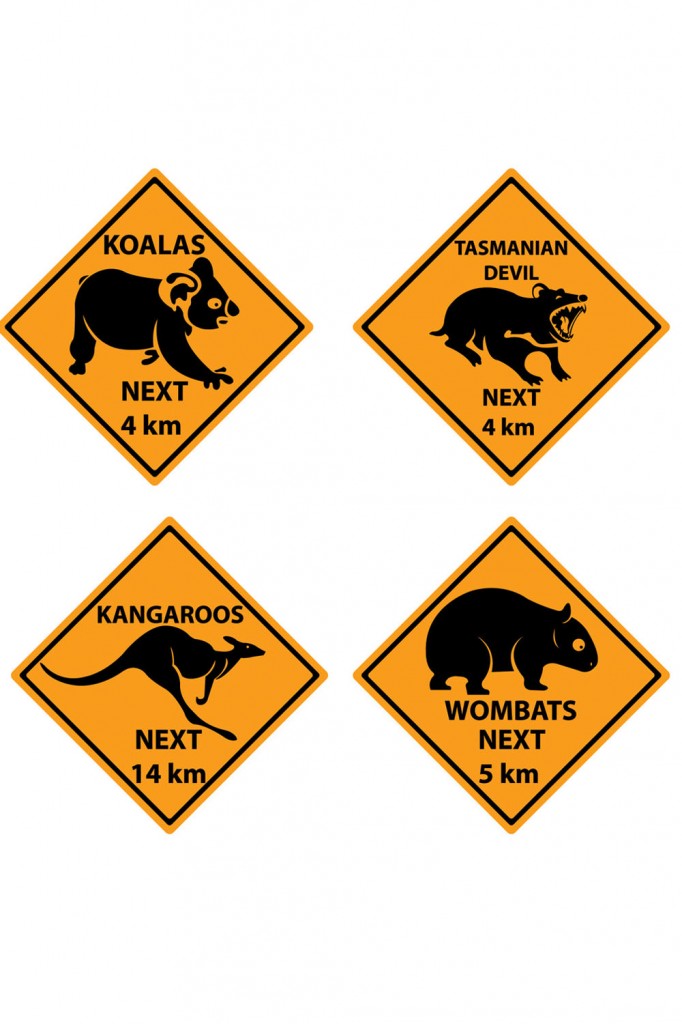 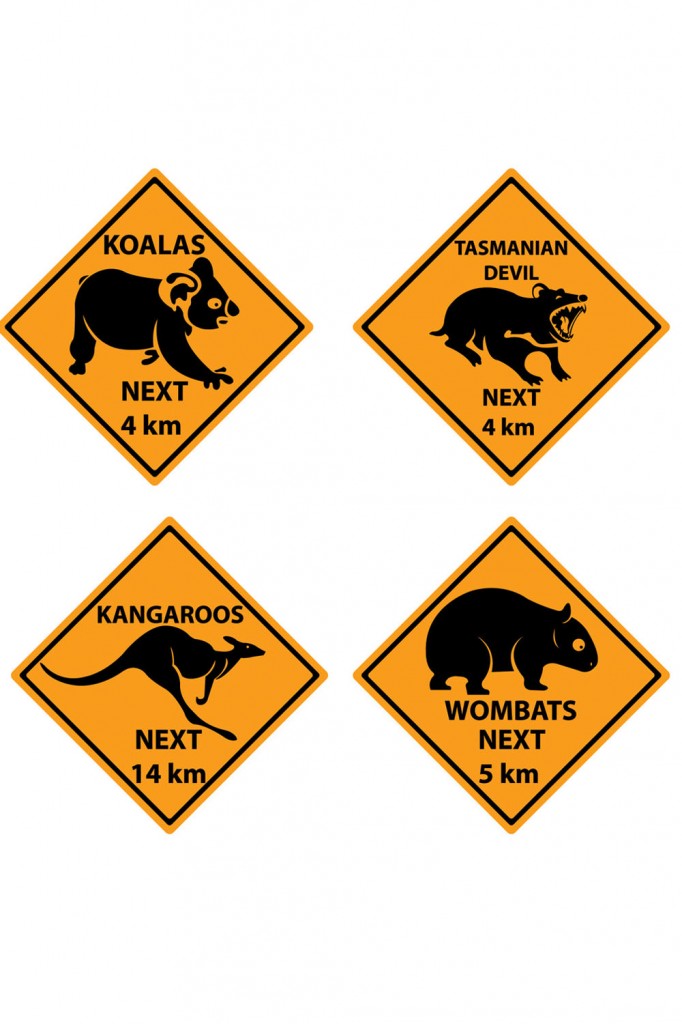 En Australie, on trouve des kangourous,  des koalas, des wallabies, des wombats, des ornithorynques, des dingos (chiens jaunes), le « diable de Tasmanie » (emblème du pays)…
Le drapeau de l’Australie est composé de _ _ _ _ _ _ _ _ _ _ _ _ (drapeau anglais), d’une étoile à _ _ _ _ branches, qui représente la fédération du Commonwealth) et la constellation de la Croix du Sud.
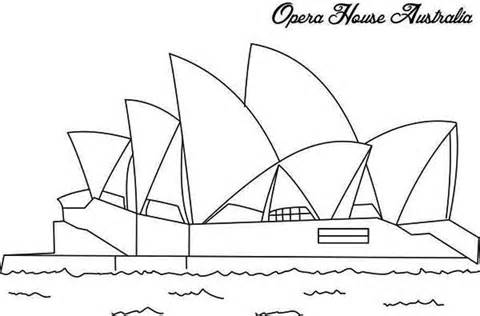 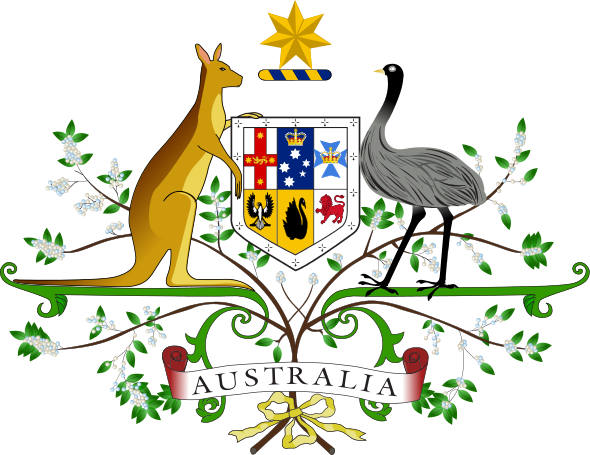 L’Australie
Anglais 5
Civilisation
Carte d’identité de l’Australie
Les symboles australiens
L'Australie est la plus grande île du monde, mais aussi un pays et un continent.

80% de son territoire est couvert de désert, il y a peu de montagnes. Canberra est la capitale de l’Australie. 

A l’origine, l’Australie était peuplée par les aborigènes, mais les anglais y ont installé des colonies et des prisons.
1
2
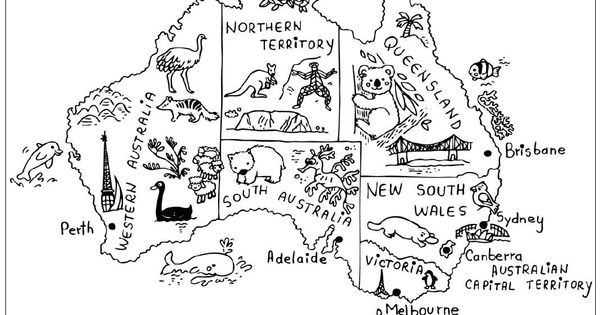 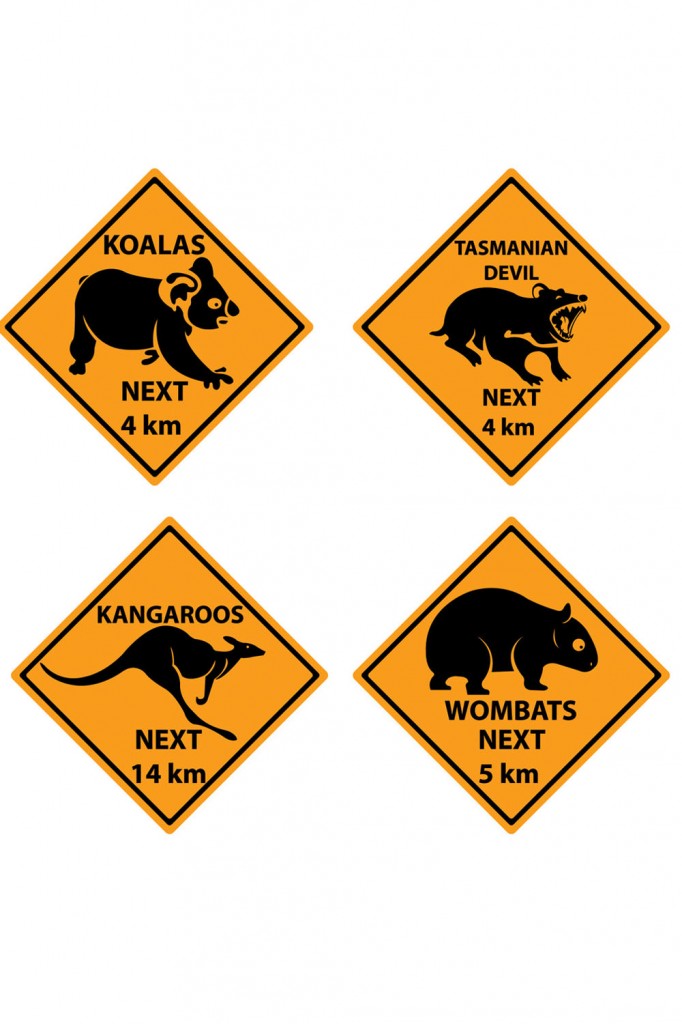 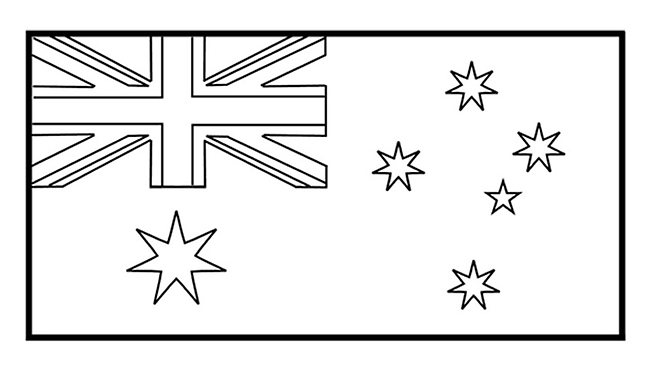 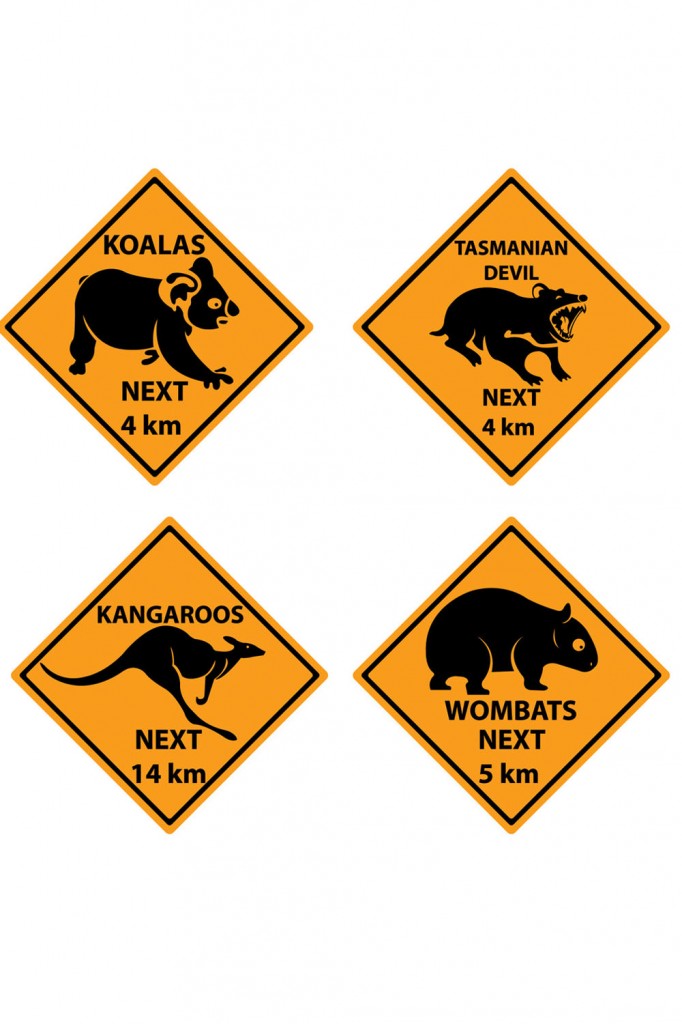 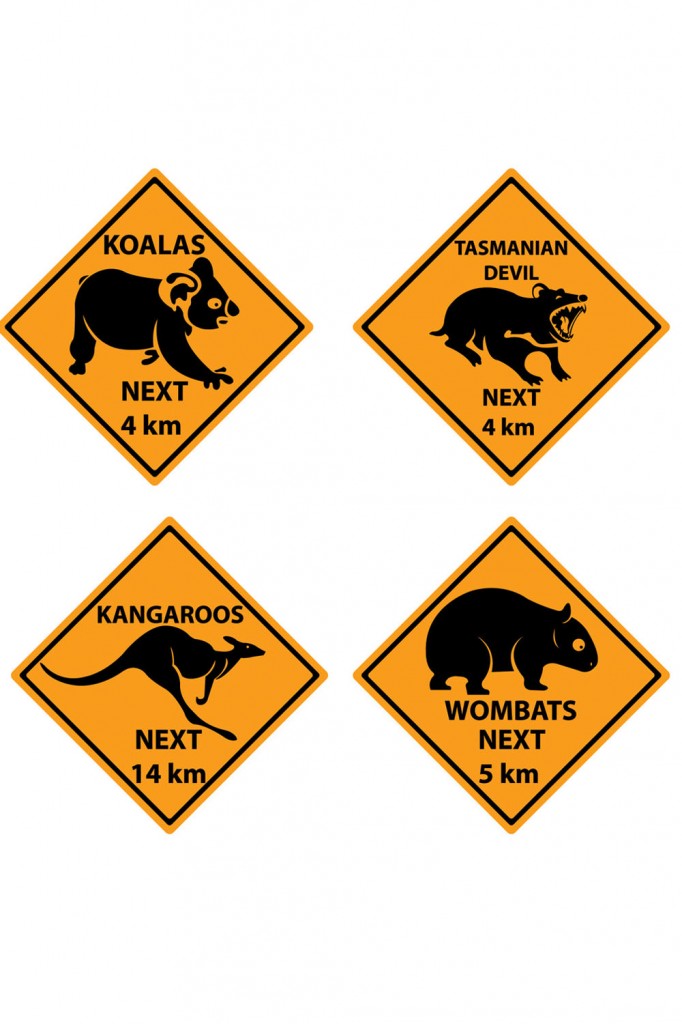 En Australie, on trouve des kangourous,  des koalas, des wallabies, des wombats, des ornithorynques, des dingos (chiens jaunes), le « diable de Tasmanie » (emblème du pays)…
Le drapeau de l’Australie est composé de l’Union Jack (drapeau anglais), d’une étoile à 7 branches, qui représente la fédération du Commonwealth) et la constellation de la Croix du Sud.
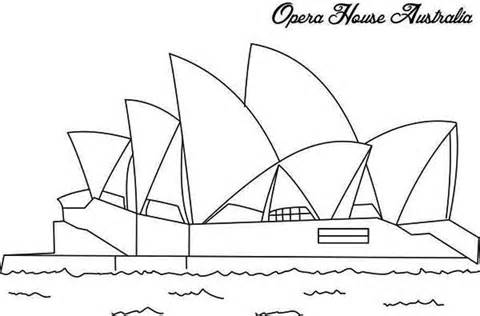 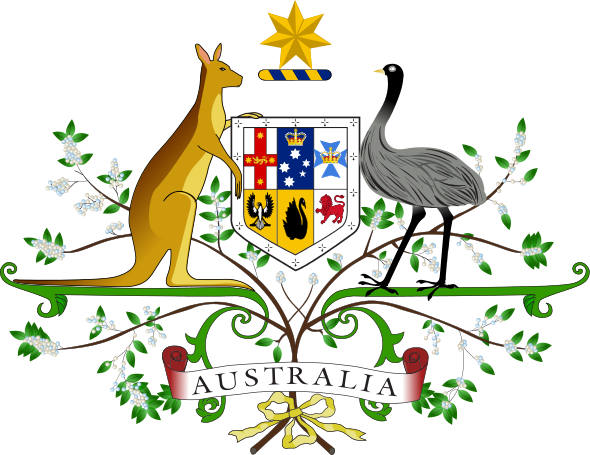